Církevní hierarchie
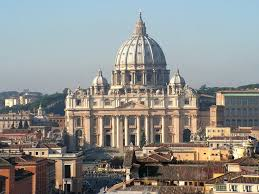 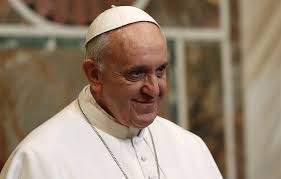 volí
Papež František I.
Vatikán
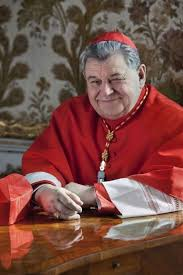 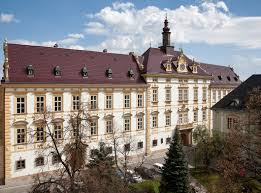 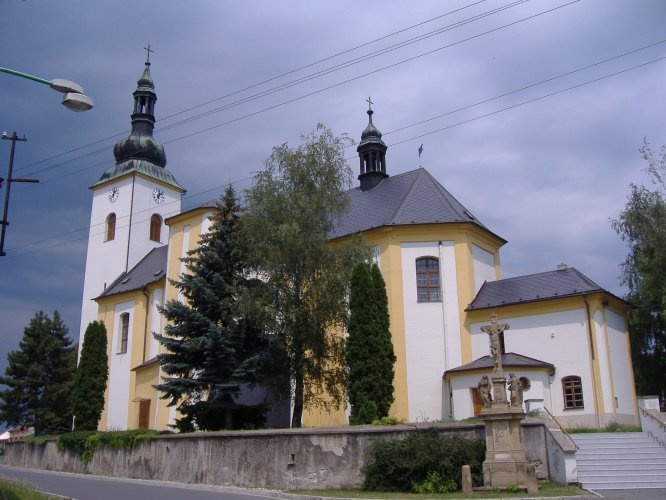 Kardinál Dominik Duka
Arcibiskupský palác v Olomouci